Escuela Normal de Educación PreescolarCICLO ESCOLAR 2021 – 2022
Docente: Elizabeth Guadalupe Ramos Suárez. 
Asignatura: Aprendizaje en el servicio

Diario de campo

Competencias: 
• Detecta los procesos de aprendizaje de sus alumnos para favorecer su desarrollo cognitivo y socioemocional.
• Aplica el plan y programa de estudio para alcanzar los propósitos educativos y contribuir al pleno desenvolvimiento de las capacidades de sus alumnos.
• Diseña planeaciones aplicando sus conocimientos curriculares, psicopedagógicos, disciplinares, didácticos y tecnológicos para propiciar espacios de aprendizaje incluyentes que respondan a las necesidades de todos los alumnos en el marco del plan y programas de estudio.
• Emplea la evaluación para intervenir en los diferentes ámbitos y momentos de la tarea educativa para mejorar los aprendizajes de sus alumnos.
• Integra recursos de la investigación educativa para enriquecer su práctica profesional, expresando su interés por el conocimiento, la ciencia y la mejora de la educación.
• Actúa de manera ética ante la diversidad de situaciones que se presentan en la práctica profesional.

Alumna: Corina Beltrán García

4° “A”

Saltillo Coahuila, a agosto del 2021
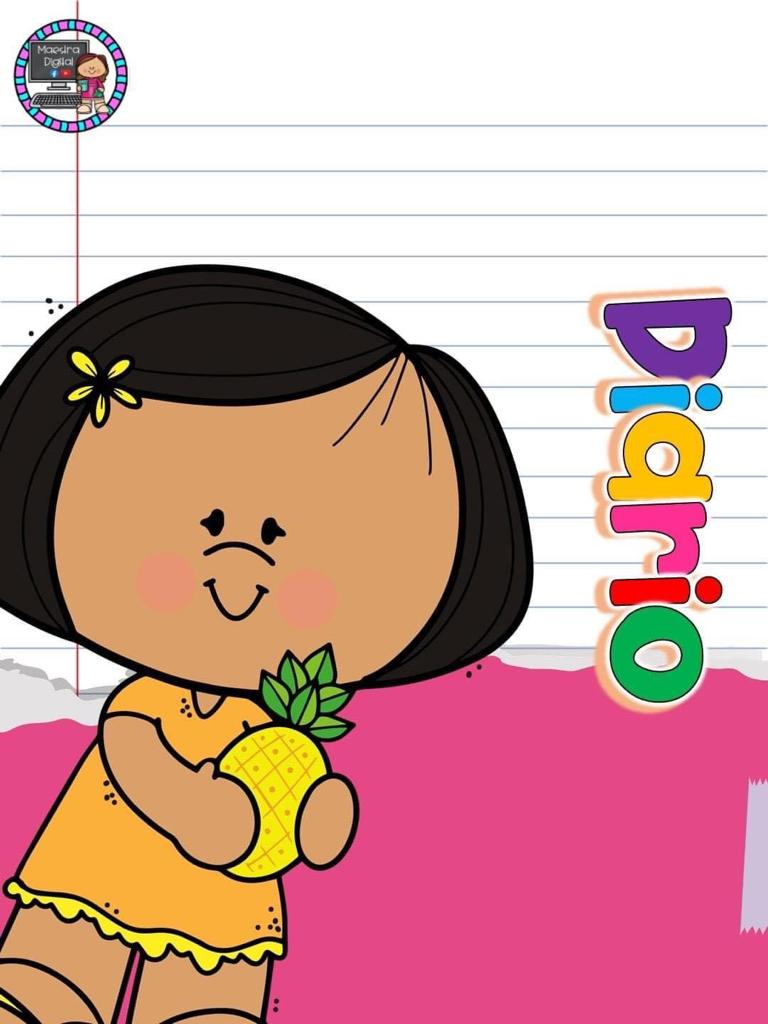 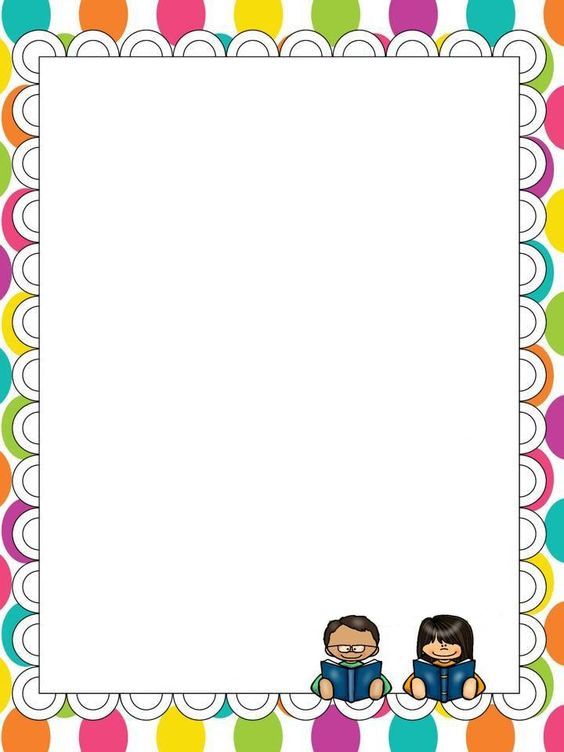 Jardín de niños: 
José Clemente Orozco.
Maestra Practicante: 
Corina Beltrán García
Maestra titular: 
Guadalupe Eguía.
Grupo: 3° Sección: “B”
Total de alumnos: 34 
Niños: 16 Niñas: 18
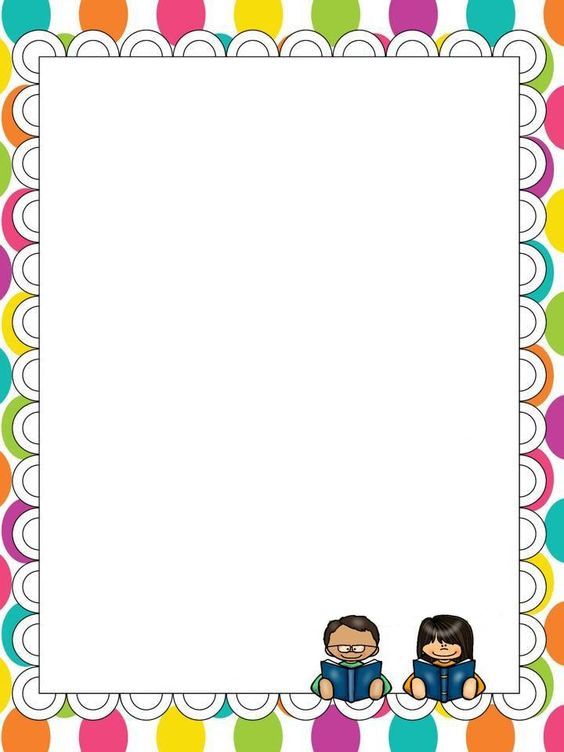 Lunes 6 de septiembre del 2021

El día de hoy pasé lista a las 8:45am por medio de WhatsApp con la misma dinámica de siempre donde los niños me envían un audio diciendo su nombre y presente, hoy no tuve clase en línea puesto que el acuerdo con los padres de familia y alumnos solo fue martes y jueves dejando de lado clases de artes y educación física. Hoyuelos (2005) subraya la importancia del acomodo dispuesto para las exigencias pedagógicas o funcionales, de manera que se constituya en un ambiente amigable para todas las personas que lo ven, acogedor, delicado y sensible que coadyuve en el desarrollo integral. Elemento importante al adecuarme a cada posibilidad de los alumnos y los días que pueden tener las clases.
Mandé actividades favoreciendo aprendizajes de lenguaje y comunicación favoreciendo aspectos como su nombre y a la vez pensamiento matemático como el conteo, además de socio emociones. Éstas actividades se reciben hasta el fin de semana, por esta razón aún no puedo revisarlas.
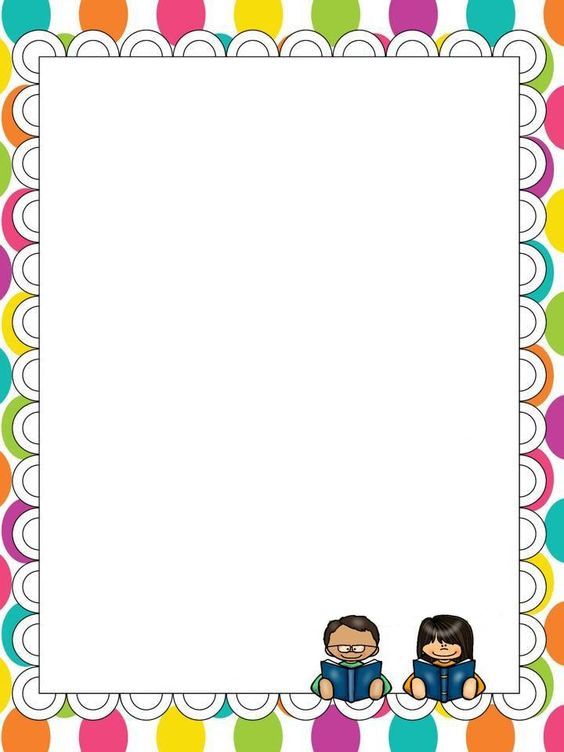 Referencias Bibliográficas

		Hoyuelos, A. (2005). La escuela, ámbito estético educativo. En I. Cabanellas y C. Eslava (Coords.), Territorios de la infancia. Diálogos entre la arquitectura y la pedagogía (pp. 166- 175). Barcelona: Editorial Graó.